ДОШКОЛЬНЫЙ         ЛОГОПУНКТ
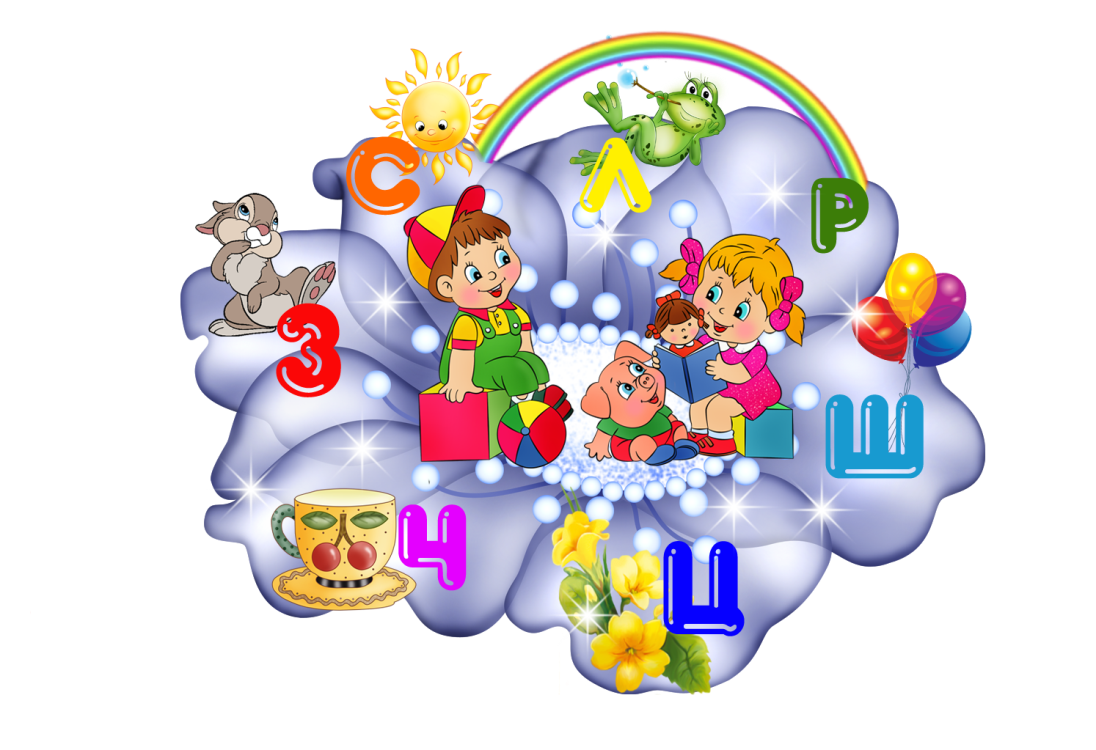 Что такое ЛОГОПУНКТ?

Логопедический пункт (сокращенно «логопункт») — это место, где оказывается помощь детям с речевыми нарушениями без перевода ребенка в другую (специализированную) группу.
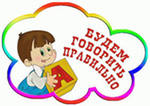 Целью работы учителя-логопеда является:
оказание необходимой коррекционной помощи детям в возрасте от 4 лет 6 месяцев до 7 лет с фонетическими (звукопроизношение), фонематическими (звуковосприятие) и фонетико-фонематическими нарушениями речи. Т.е. на логопедический пункт зачисляются дети  с  несложными (по сравнению с диагнозами для логопедических садов) речевыми нарушениями.
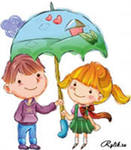 Если ребенок имеет более сложные нарушения речи (ОНР, заикание и т.д.), учитель-логопед дает рекомендации родителям  о его переводе в учреждение, в котором функционируют специализированные группы для  достижения максимального эффекта в работе по коррекции речевых нарушений.                           В случае отказа от перевода ребенка со сложной речевой патологией учитель-логопед не несет ответственности за полное устранение дефекта.
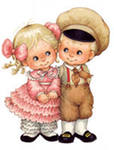 Основными задачами учителя-логопеда являются:
- коррекция нарушений звукопроизношения и звуковосприятия;
- формирование и развитие фонематического слуха у детей с нарушениями речи;- своевременное предупреждение и преодоление трудностей речевого  развития;- пропаганда логопедических занятий среди педагогов ДОУ, родителей воспитанников (лиц их замещающих);
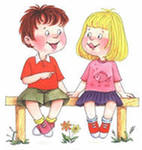 - Учитель-логопед имеет право брать для коррекционной работы обучающихся (воспитанников) с любых занятий, проводимых педагогами в группе.
- Нагрузка учителя-логопеда на 1,0 ставку предусматривает одновременную работу по коррекции речи от 12 до 16 детей, от 20 до 25 детей         в течение года.
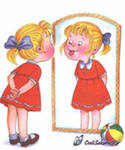 Ребенок  получает индивидуальную коррекционную помощь 2- 3 раза  в неделю. Продолжительность индивидуальных занятий зависит от речевого диагноза, возраста ребенка, индивидуальных особенностей развития ребенка, его психофизического статуса (в среднем 20 минут)
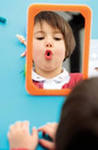 Логопедическая помощь требуется  большому количеству детей с разными видами речевых диагнозов.  Сроки работы с каждым из детей могут сильно различаться.
Поэтому с логопункта в детском саду дети выводятся  не всей группой, а индивидуально, по мере исправления речевого нарушения. А на  освободившееся  место сразу же зачисляется  другой ребенок  из стоящих на очереди (сначала  дети из подготовительной группы)
Таким образом, логопункт в детском саду — это открытая и крайне подвижная система.
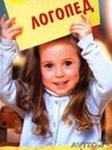 В одиночку решить задачу полной коррекции речи детей логопеду очень тяжело.                                                       Общий успех коррекционного обучения в условиях логопедического пункта определяет совместная работа логопеда и родителей.                                            Родители становятся полноправными участниками учебного процесса. Результативность работы логопеда во многом зависит  от степени заинтересованности и участия родителей в исправлении речи.                                      Вновь образованные звуки нужно поддерживать всеми средствами, а не предоставлять ребенку возможность произносить их без подкрепления и контроля.
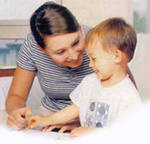